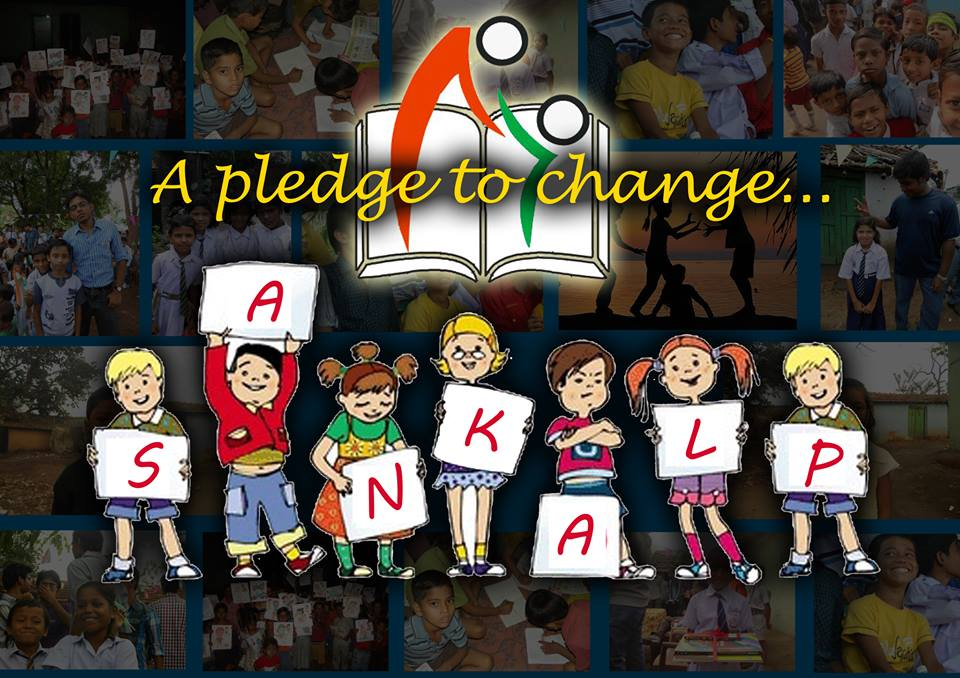 GOAL AND OBJECTIVES
To strengthen moral values in children enrolled at sankalp centres
Inculcating values and ethics in children
1. Five universal human values –truth, righteousness, peace, love, non violence are directly linked to physical, intellectual, emotional psyche and spiritual facets of human personality2. There is  need and urgency to strength these values for a better and humane society3. We, at Sankalp have decided to inculcate these values and ethics in children thru       3.a Moral Science Classes      3.b Covering Spiritual side of  Mythological stories      3.c Habits pertaining cleanliness, hygiene and discipline      3.d Human Values such as honesty, brotherhood, respectfulness..
ETHICS-A COMMON GROUND FOR ALL OF US
The future of the society depends on the children 
Children with ethics and values will create a society free from social evils and crimes
It will reduce corruption, increase responsible behaviour  thereby leading to better governance
Efforts to inculcate values and ethics in children improve not only the present condition but will also lay the foundation of a golden future
Keeping in mind the above, Sankalp Team has decided to impart moral values thru special classes
The first in the line wa organized at NIT Centre on 19th Feb 2016
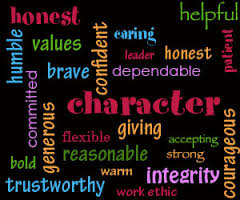 THE TEAM WITH A MISSION
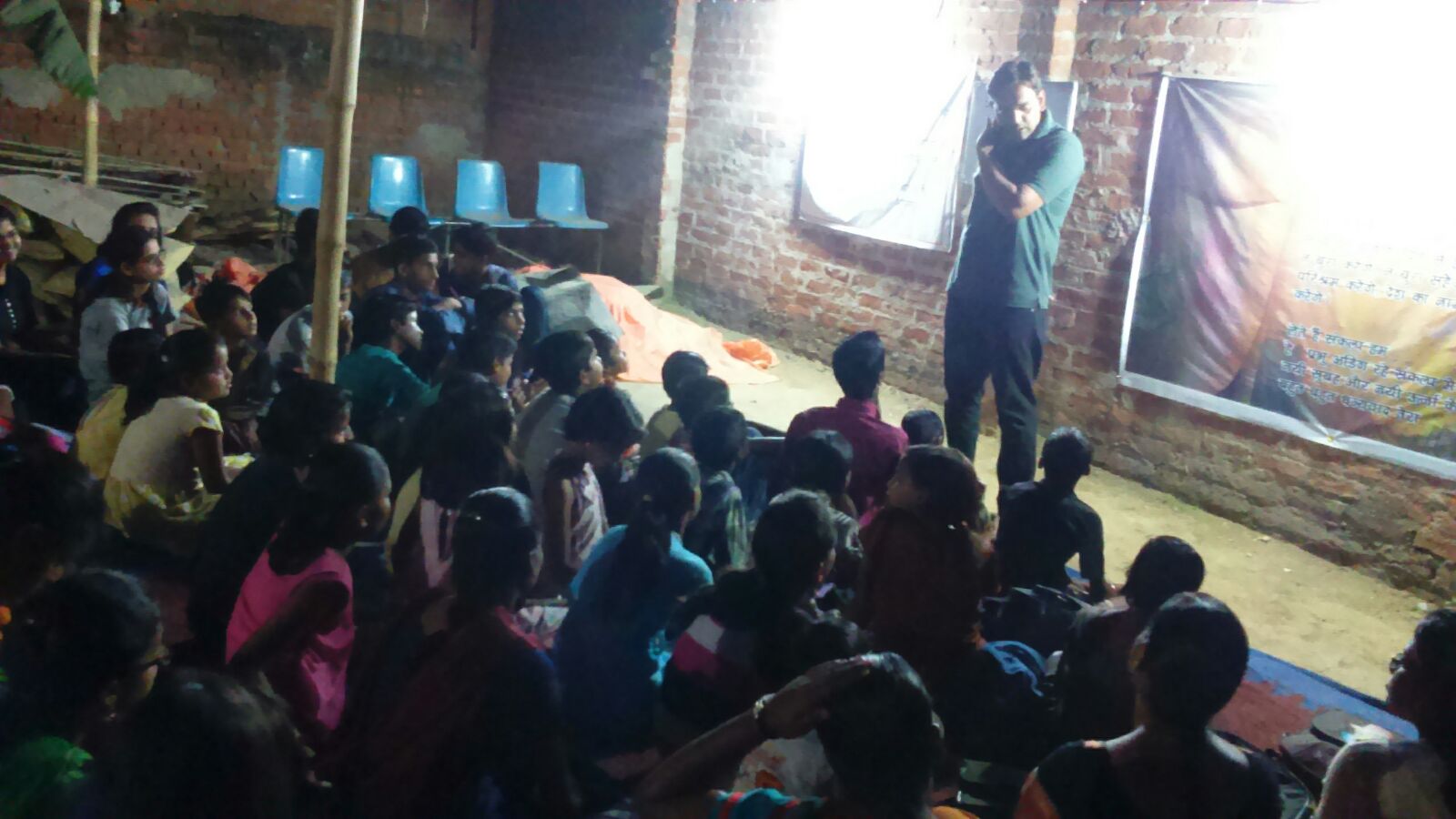 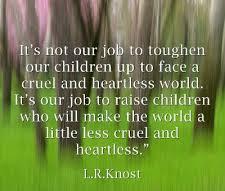 SANKALP TEAM LEADING FROM THE FRONT
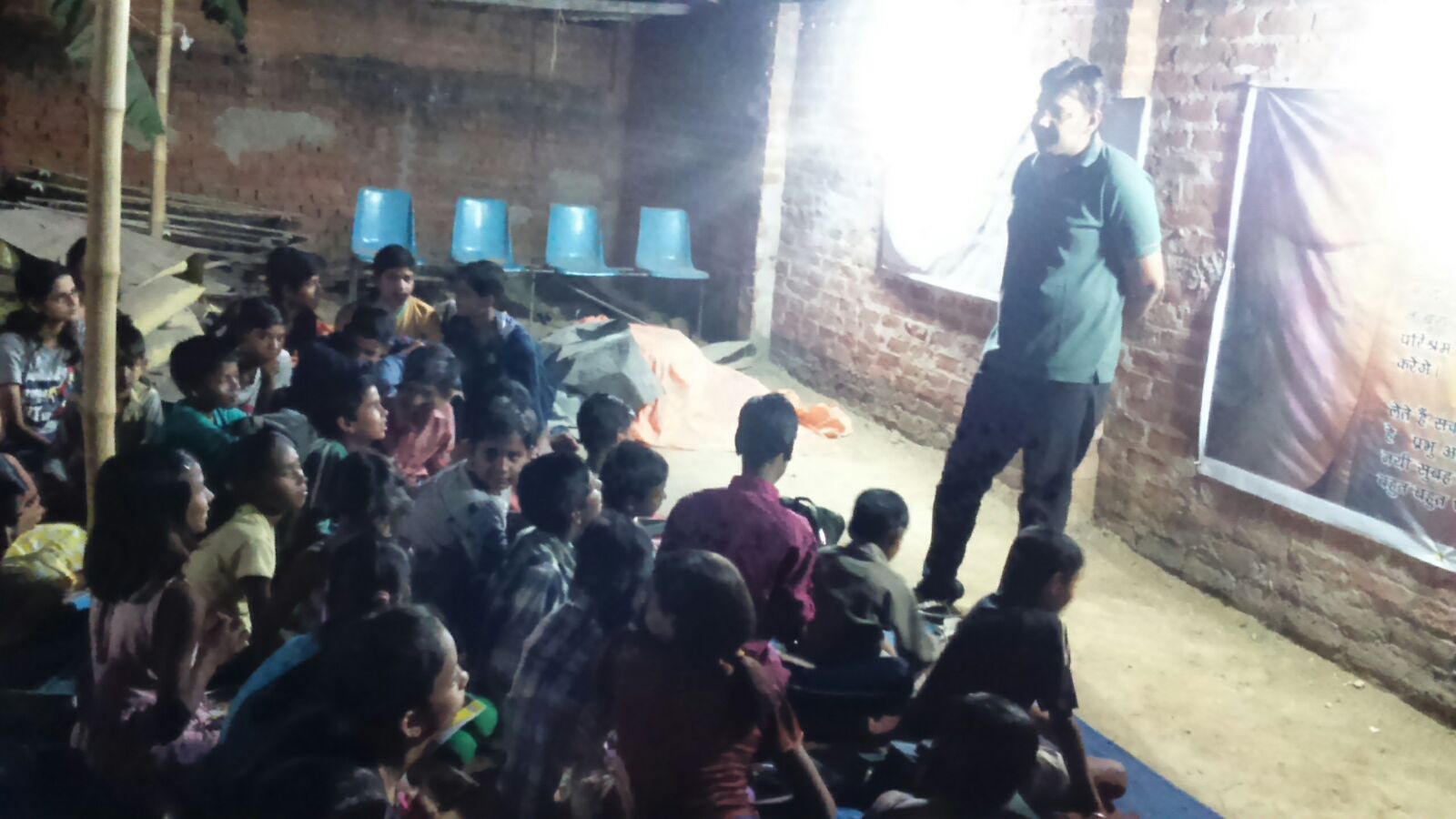 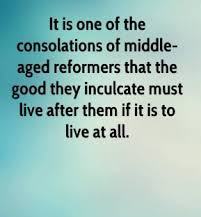 Words can do MIRACLES..........
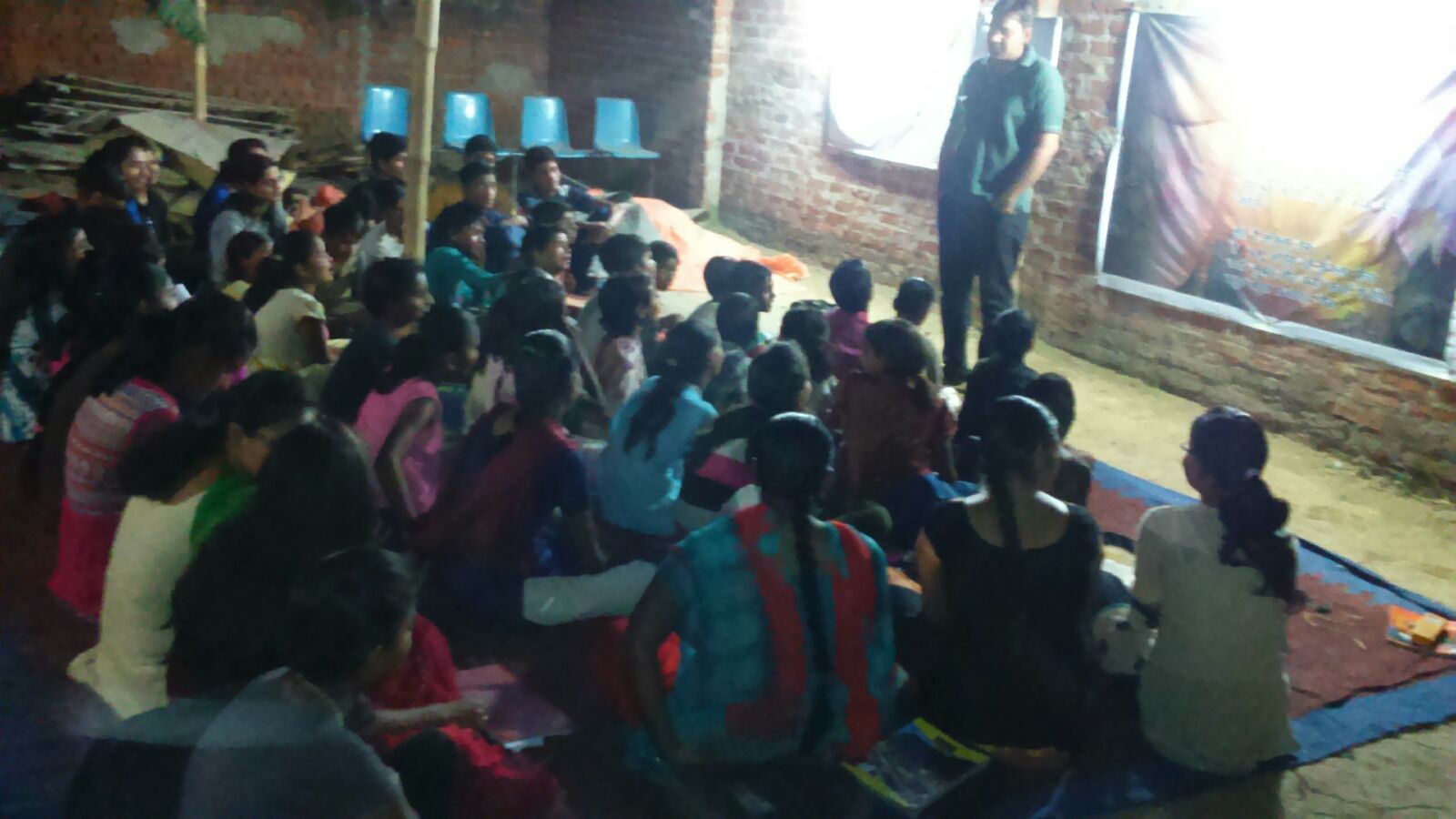 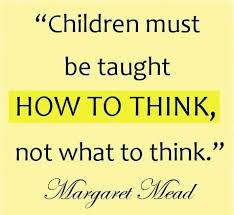 The future we hope to build !!!
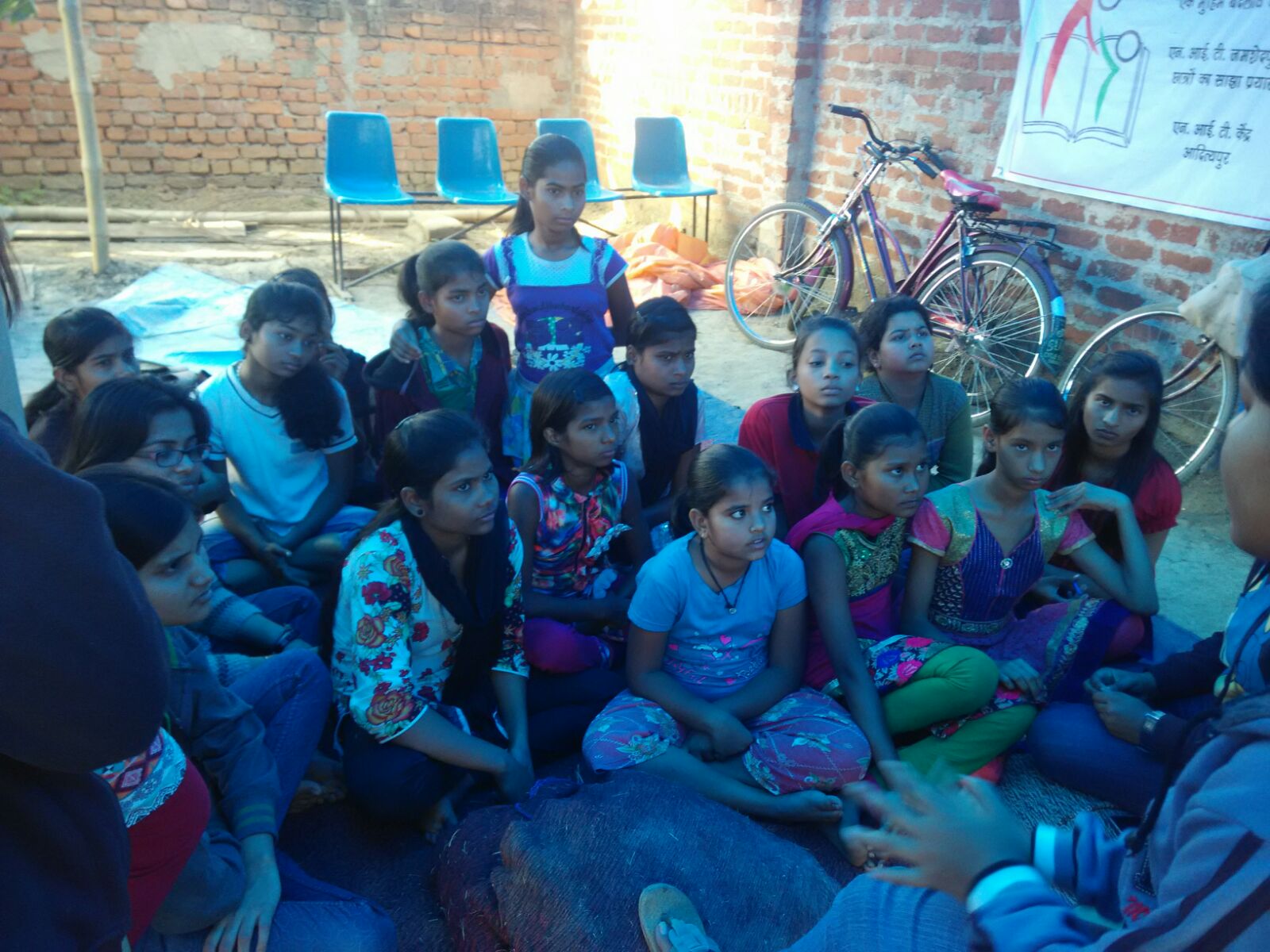 "Change will not come if we wait for some other person or some other time. We are the ones we've been waiting for. We are the change that we seek.“
COME BE A PART OF THE JOURNEY
You can donate at any our centres by just making a call to Sankalp-A Pledge to Change volunteers.
All our centres run 6 days a week 
You may donate books from
Class 1-8- Course Text Books (Any Board)
Story Books
Unused stationery
Any other items like bag, toys, uniforms etc.
Relevant Contact Nos. Are
Subodh Kumar Das-9798756336
Mayank Aggarwal  -9031975746
Suresh Pareek       -7209632032
Vikas Dixit            -9472706225
ACCOUNT DETAILS FOR SUPPORT
Sankalp Account Details
You can transfer funds online into our account:-
“SANKALP” A/C No.-31114719936
CIF No: 85757412911
IFSC Code: SBIN0001882
MICR Code: 831002004
Branch code: (1882)
Branch: SBI- RIT JAMSHEDPUR

You may also visit our website and pay through online link available over it.
www.sankalpnitjamshedpur.org
“You have not lived today until you have done something for someone who can never repay you.”
www.sankalpnitjamshedpur.org